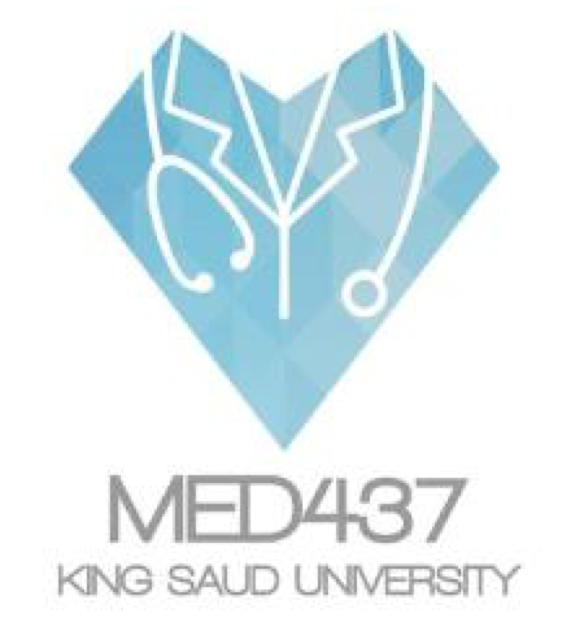 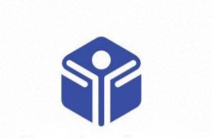 Immunology team - 437
1- Immunology of  Bronchial Asthma
Objectives :
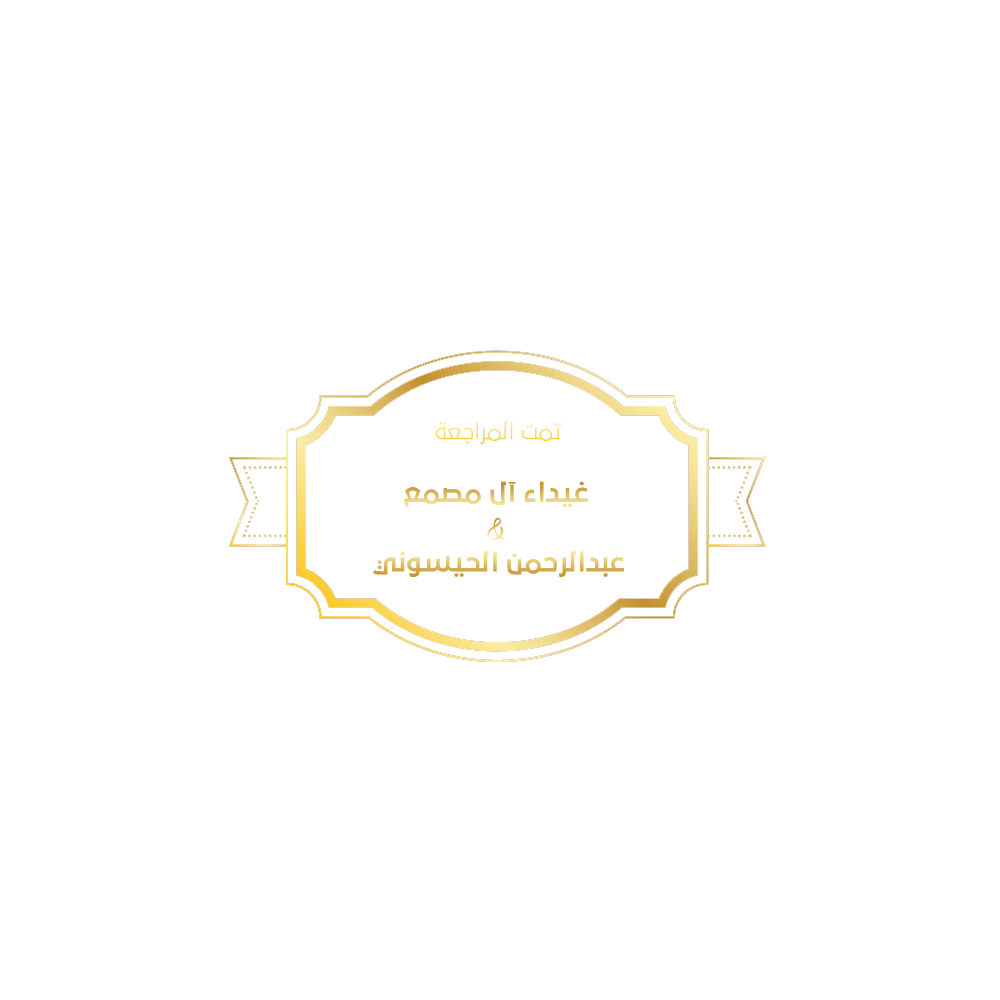 To know the difference between extrinsic and intrinsic asthma.
To be familiar with the types of allergens and their role in allergic sensitization.
To understand the inflammatory processes operating in allergic asthma.
To know about airway remodeling.
Asthma
Characterized by:
Episodes of reversible airway obstruction
Increased bronchial reactivity
Airway inflammation
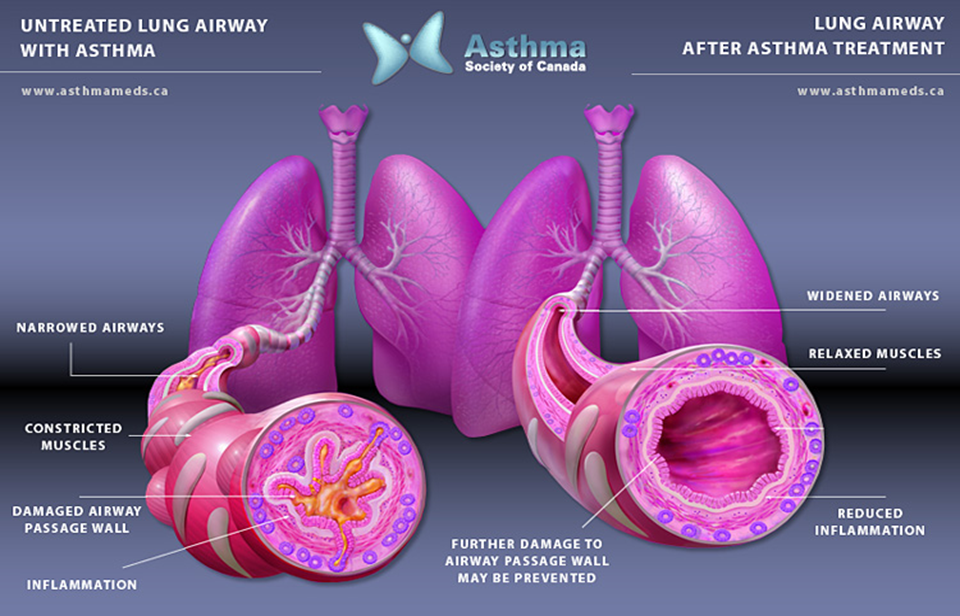 Asthma symptoms:
Breathlessness (difficulty breathing)
Wheezing
Persistent cough
Chest tightness
Classification of asthma:
Intrinsic (non-atopic)
Extrinsic (atopic)
Atopy: genetic tendency to develop allergy
Classification of asthma:
Intrinsic (non-atopic)
Extrinsic (atopic)(genetic)
Role of antigens:
Allergen sensitization is linked to the risk of developing asthma
Allergen is an antigen that triggers an allergic reaction. 
The main cause of hypersensitivity type I
( 10-33% of asthmatics )
Allergies trigger asthma attacks in:
(60-90% of Children and 50% of adults)
Approximately 75-85% of patients with asthma have positive (immediate) skin test reactions to various allergens
Serum IgE level elevated
Immune response
Negative skin test (used in hypersensitivity I)
No clinical/family history
Serum IgE level are usually normal
Older patients
More severe
Indoor allergens
Outdoor allergens
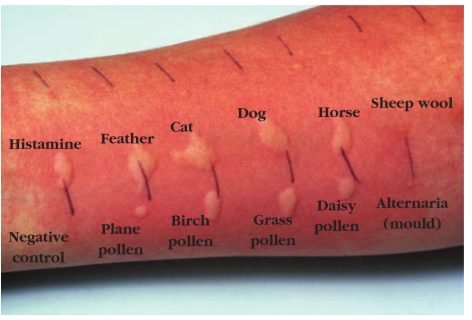 – House dust mites
– Domestic pets (cat fur & dander)
– Cockroaches (insects)
– Molds (fungal spores)
- Fungal spores (e.g. Alternaria)

 - Grass, tree, & weed pollen
[Speaker Notes: Add notes here if you have any I'll edit them later

Ok

Add pictures of allergins]
Antigen presenting cells (APCs) in the lung:
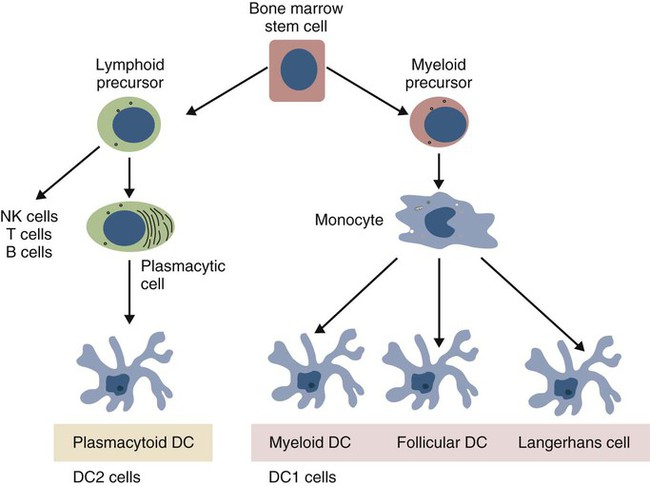 Two subsets of dendritic cells (DCs) in the lungs:
Myeloid DCs (mDCs): help in the development of asthma symptoms
Plasmacytoid DCs (pDCs): aid in respiratory tolerance to allergens
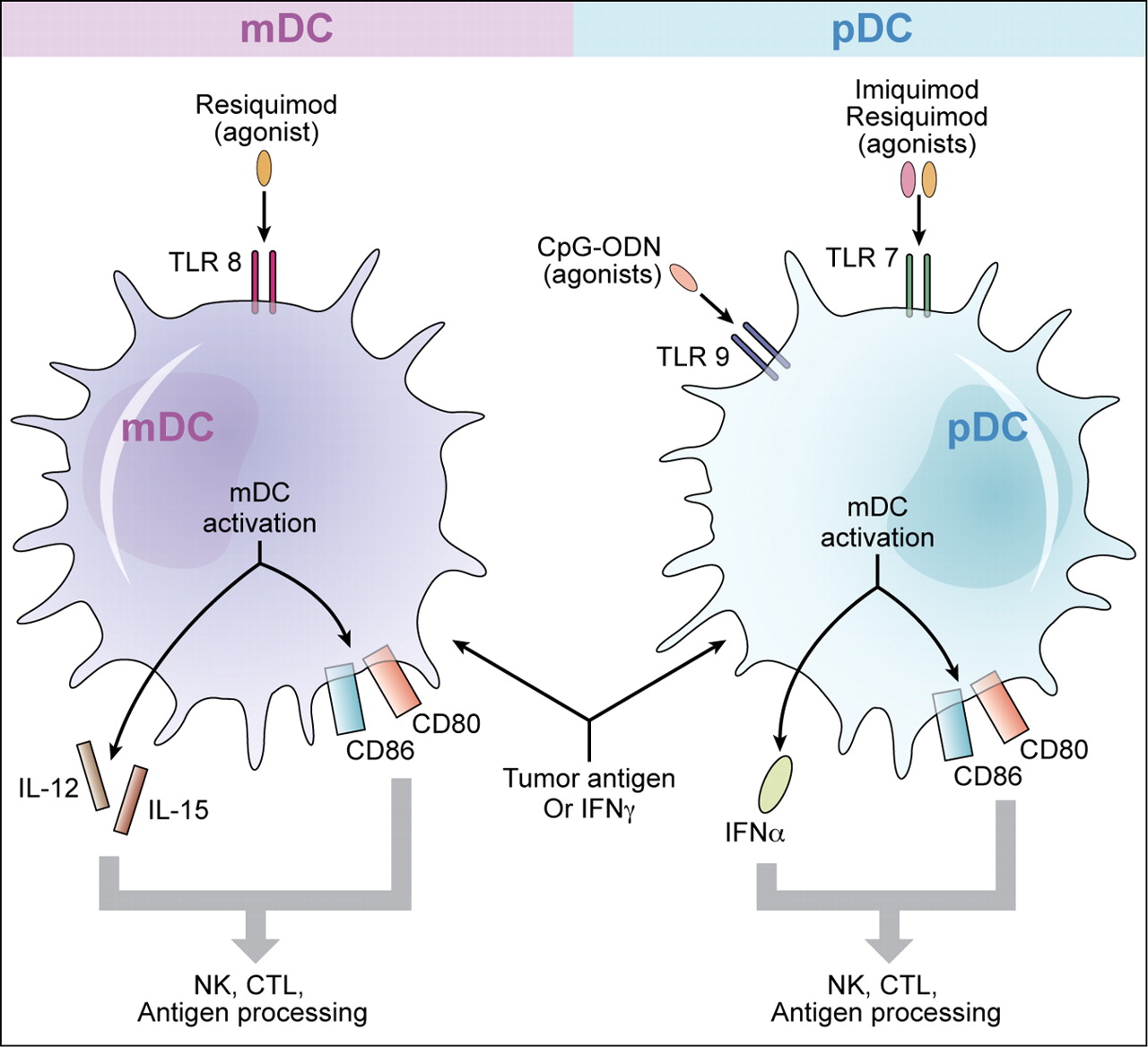 In susceptible individuals (people who are prone to develop asthma):
First encounter with allergens activate B-cells to produce IgE
Subsequently, Inhaled allergens activate submucosal mast cells in the lower airways 
Mediators are released within seconds causing:
 Bronchoconstriction.
Influx of eosinophils & other inflammatory cells.
[Speaker Notes: Recall: we have to phases for the hypersensitivity reaction:-
1- Sensitization phase (first encounter)
2- challenge phase]
Asthma  results from complex interactions among  the inflammatory cells that involve:
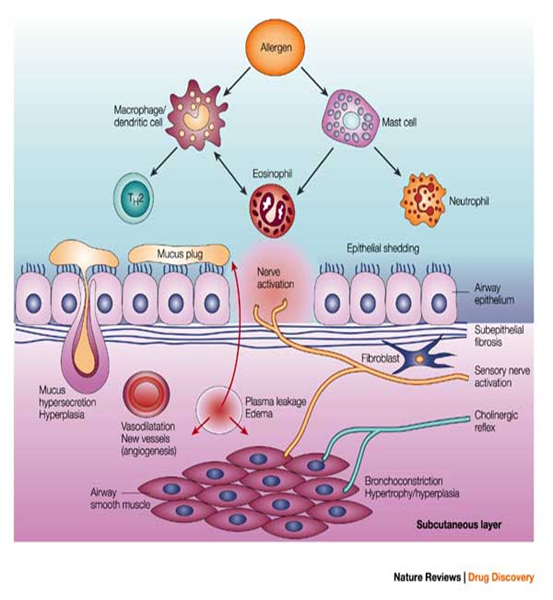 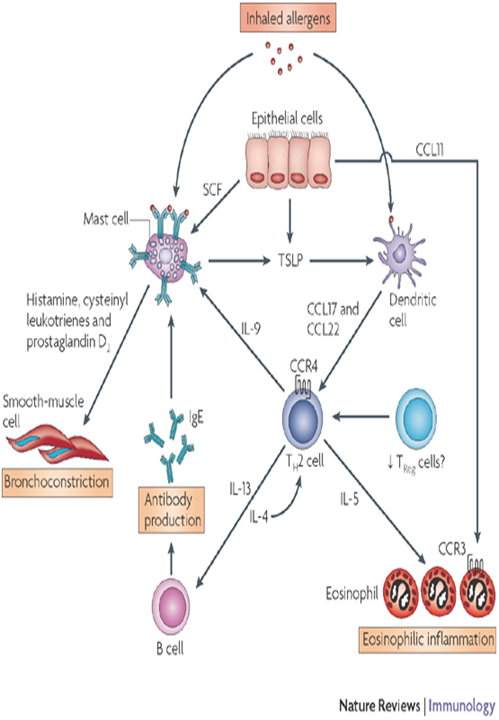 1- Inhaled allergen
2- Submucosal mast cells in lower airways
1- Airway epithelium
2- Nervous system
3- Bronchial smooth muscles
Nice video explaining the pathophysiology of asthma
Factors contributing to airflow obstruction  leading to difficulty in breathing include:
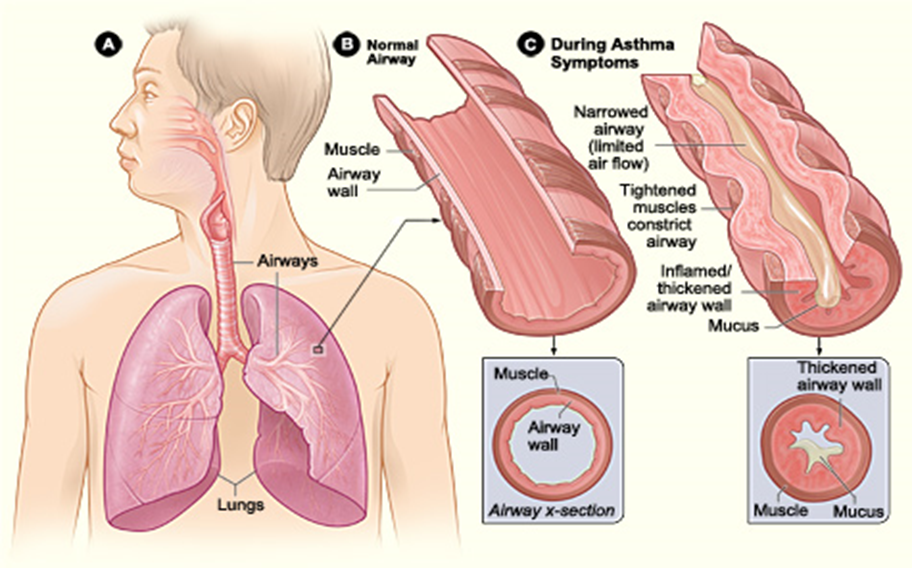 1- Narrowed airway
2- Contracted (constricted) muscles
3- Inflamed/thickened airway wall
4- Excessive mucus production
Response to allergens occur in two phases
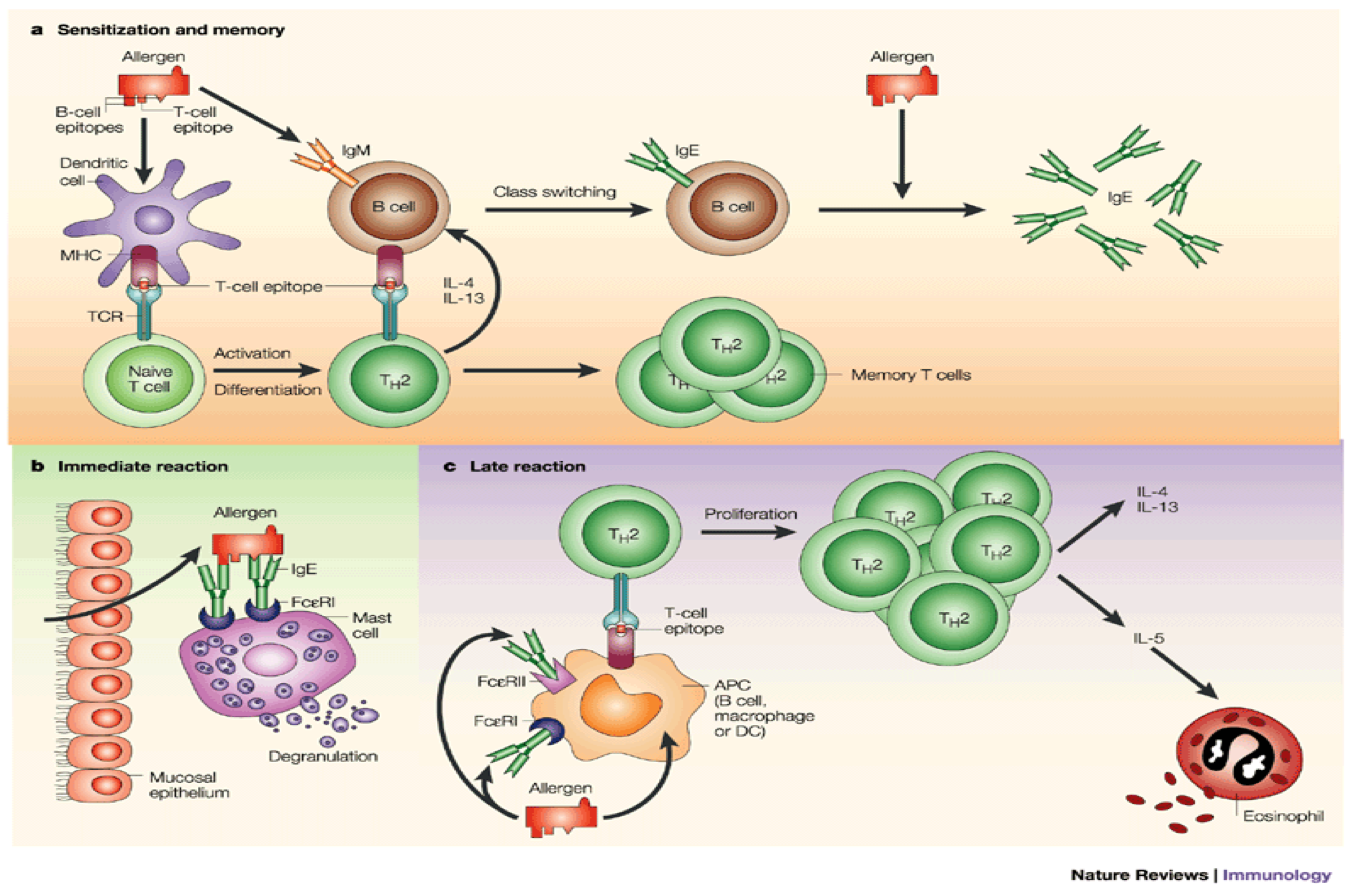 1st phase sensitization phase:
→First encounter with allergen
→Activation of B lymphocytes into plasma cells
→Secretion of IgE
→Binding of IgE to mast cells

- 2nd phase challenge phase  
→Recurrent encounter with same allergen
→Antigens Bind to IgE
→Degranulation of mast cells
→Release of histamine
→Physiological actions
[Speaker Notes: Add explanation, minimize photo & look for alternative]
The types of allergic responses
[Speaker Notes: Edit borders to be black]
Th2 cells and role of cytokines in allergic asthma
Allergens drive T-cells towards Th2 type:
Th2  secrete the cytokines:
IL-4, IL-5, IL-9 & IL-13
which promote :
   1.   Production of IgE by B cells
   2.   Eosinophil attraction and infiltration
   3.   Airway inflammation
   4.   Increased bronchial reactivity
[Speaker Notes: Put it in a schedule with the next two slides]
(picture from previous slides showing isotype switching)
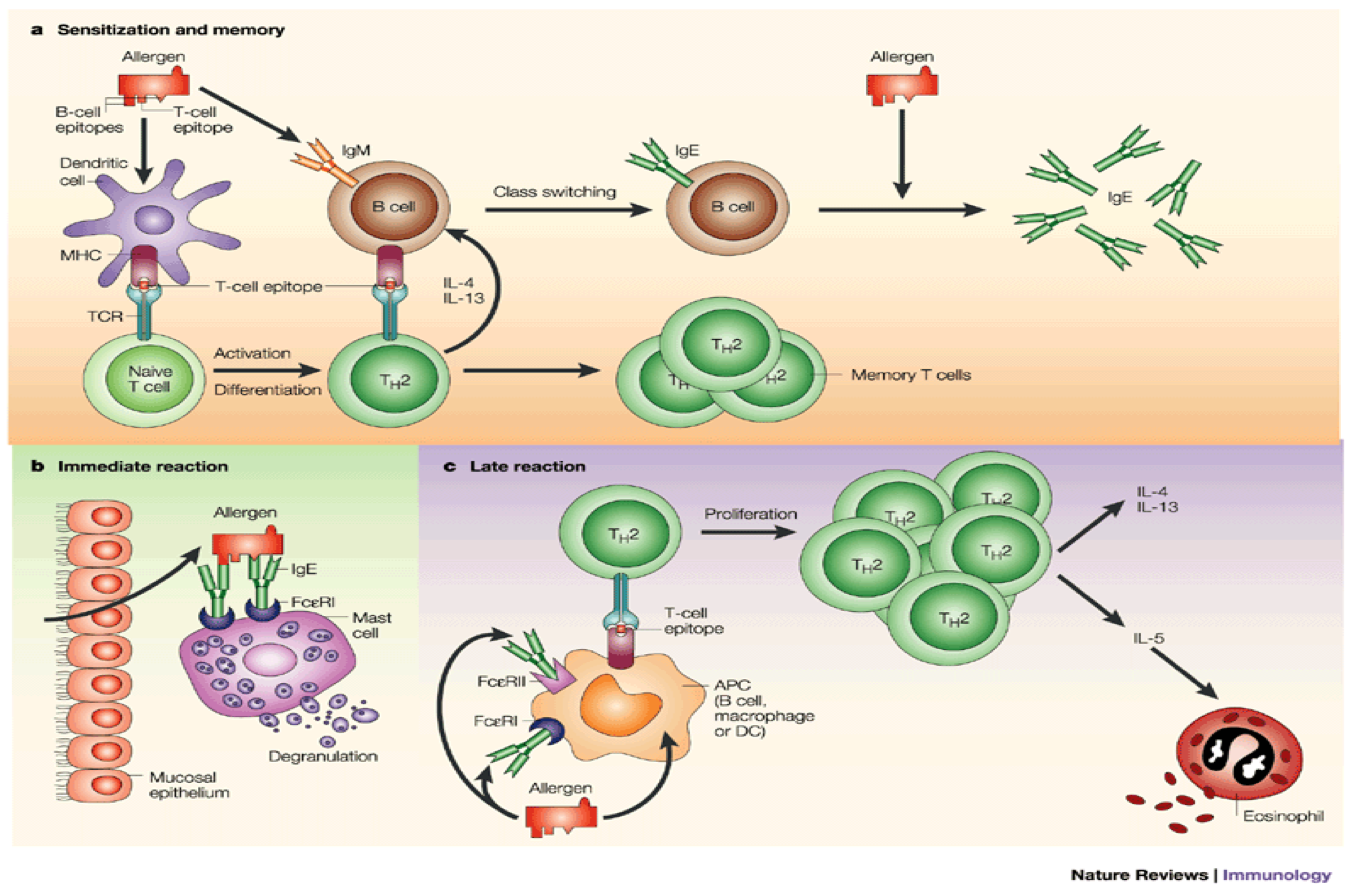 [Speaker Notes: Good effort, but still unsightly thanks for your effort]
Role of:
Products of the inflammatory cells act on :
1. Airway smooth muscle cells2. Lung fibroblasts3. Mucous glands
and cause :Airway Remodeling
*Activation of inflammatory cells (mast cells, eosinophils etc,) is a major inducer of airway inflammation.
Increased bronchial reactivity
Which will lead to
*Airway inflammation is the hallmark in the asthmatic lung.
Airway remodeling refers to:
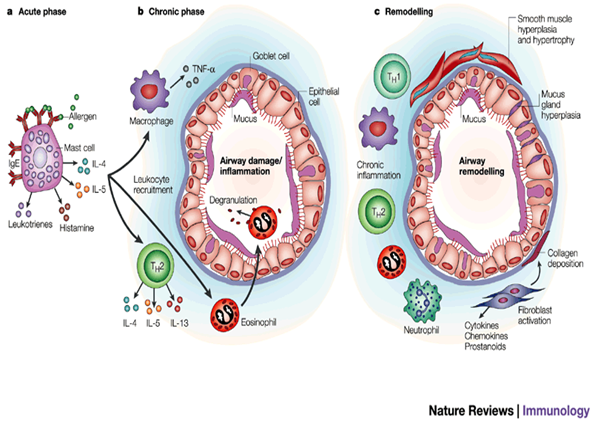 1. Smooth muscle hyperplasia and hypertrophy

2. Mucous gland hyperplasia

3. Collagen deposition

4. Fibroblast activation

5. Chronic inflammation
Increased bronchial reactivity 
Inflammatory cells & their mediators              Airway inflammation
                                                                                                                     Airway remodelling
[Speaker Notes: Remodeling edit later   ,   inquire the photo for later editing and color optimization]
Outcome of increased airway reactivity:
Predisposes patients to develop asthma attacks  on exposure to non-specific irritants:
             	1. Chemical irritants
             	2. Smoke & strong perfumes
             	3. Sulphur dioxide & air pollutants
             	4. Viral and bacterial respiratory infections أكثر من الشخص الطبيعي
Team 436: (Those are non-specific irritants which means they don’t cause asthma they are NOT allergens, but they are considered as triggers of asthma attacks in people with asthma)
Outcome of airway remodeling
Can ultimately lead to fibrosis and irreversible airway obstruction in some patients.
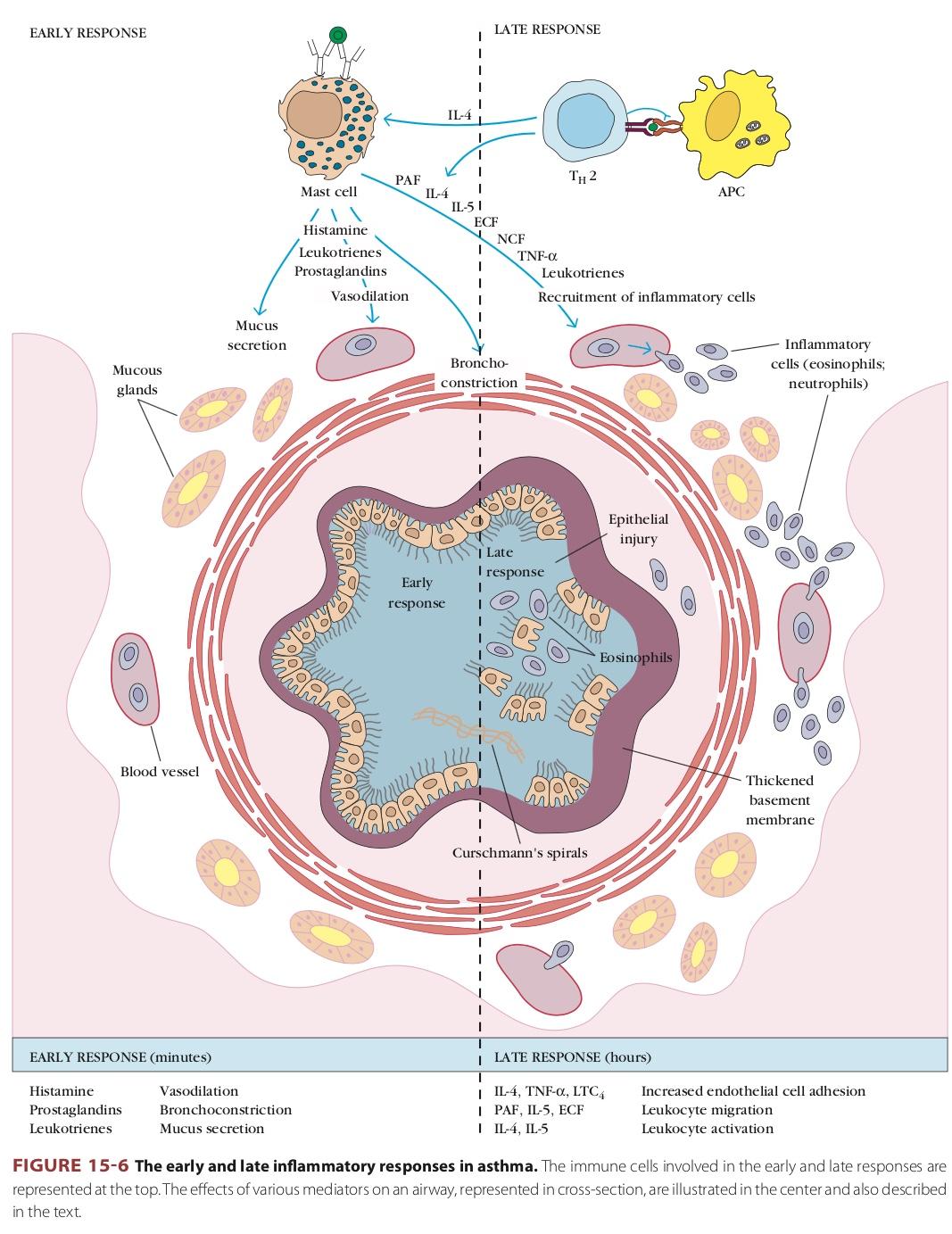 Take home messages
1. Asthma is characterized by episodic reversible  airway obstruction.
2. Classified in 2 types: intrinsic & extrinsic.
3. In the extrinsic type allergens drive  T-cells into Th2 pattern.
4. Airway inflammation is a hallmark finding in the asthmatic lung.
5. Inflammatory cells lead to increased bronchial reactions & airway remodeling which is not revisable.
Quiz: Test Yourself!
1- Non-atopic asthma can be detected by skin test.A) True B) False2- Which of the following will aid in respiratory tolerance to allergens?A) Macrophages B) Eosinophils 
C) Myeloid dendritic cells D) Plasmacytoid dendritic cells3- First encounter with allergens activate B-cells to produce:A) IgM   B) IgA   C.IgE   D.IgA4- Which of the following induces MHC II on antigen-presenting cells?A) IL-4   B) IL-5  C) IL-9   D) IL-13 5- Which of the following stimulates mucus hypersecretion?A) IL-4   B) IL-5   C) IL-9   D) IL-13
6- Which of the following induces an increase in eosinophil production in the bone marrow?A) IL-4   B) IL-5   C) IL-9   D) IL-13 7- The cell which suppresses the effector mechanisms that induce asthmatic symptoms is:A) Self reacting T cell   B) T helper cell 
C) Mast cells                D)Regulatory T cells8- In extrinsic type asthma, allergens drive T-cells into?A) Th1 pattern    B) Th2 pattern C) Tc pattern      D) Self reacting T cell pattern 9- The hallmark in an asthmatic lung is: A) Increased mucus secretion  B) Decreased bronchial reactivityC) Airway inflammation   D) Edema 10- Which one of the following is an indoor allergen?A) Grass   B) Cockroaches C) Pollens D) Alternaria
1:B
2:D
3:C
4:A
5:C
6:B
7:D
8:B
9:C
10:B
[Speaker Notes: Saq ??]
Team members :
١-زياد الخنيزان
٢-عبدالإلٰه  الدوسري
٣-عبدالله العمر
٤-عبدالعزيز الدخيل
٥-عبدالرحمن الداوود 
٦-فيصل السيف
٧-حسين علامي
٨-عبدالرحمن العوجان 
٩-محمد بن معيوف 
١٠-فهد الفايز
١١-عبدالعزيز الجهني
١- العنود المنصور
٢- غادة الحيدري
٣- شيرين حمادي
٤- العنود المعيثم
٥- غادة الحناكي
Team leaders :
عبدالعزيز الضرغام                                                        رهف الشمري